Semaine 47 du 20 au 24 novembre 2023
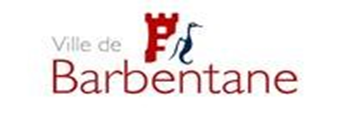 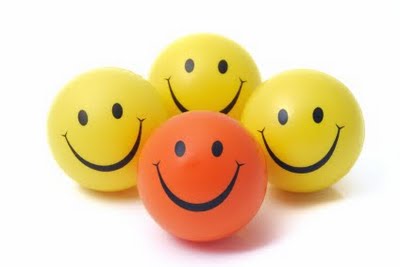 Menus de la crèche « Les Péquelets »»
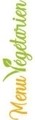 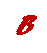 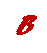 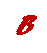 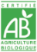 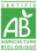 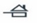 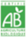 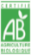 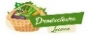 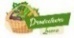 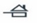 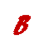 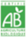 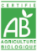 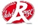 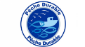 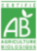 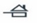 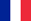 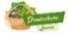 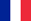 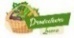 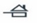 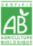 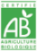 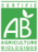 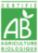 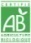 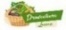 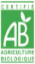 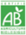 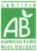 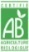 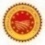 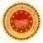 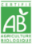 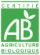 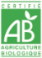 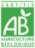 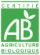 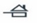 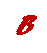 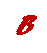 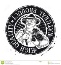 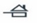 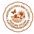 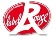 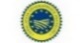 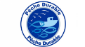 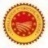 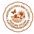 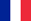